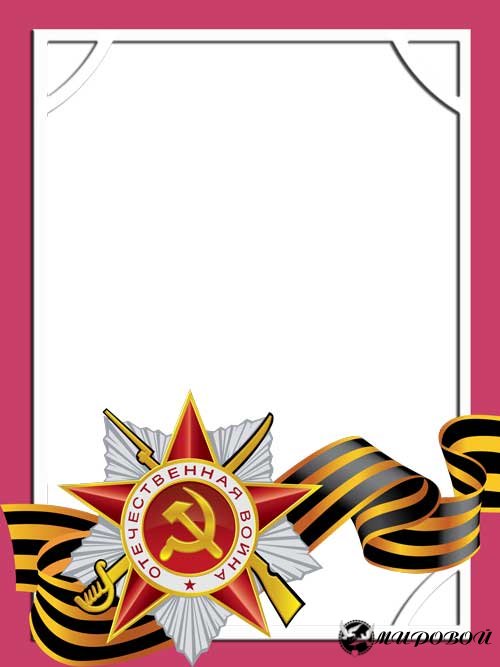 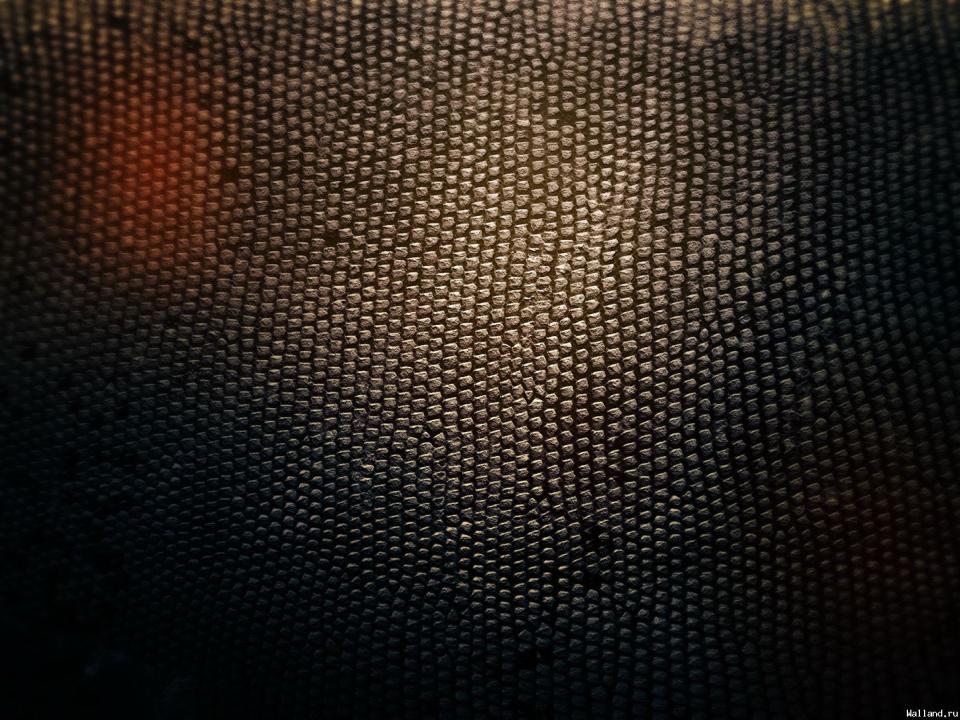 ДЕТИ ВОЙНЫ
«На войне детей не бывает; те, что попали в войну, должны были расстаться с детством»
Презентацию подготовила воспитатель высшей категории
                       Шаплыко Марина Георгиевна
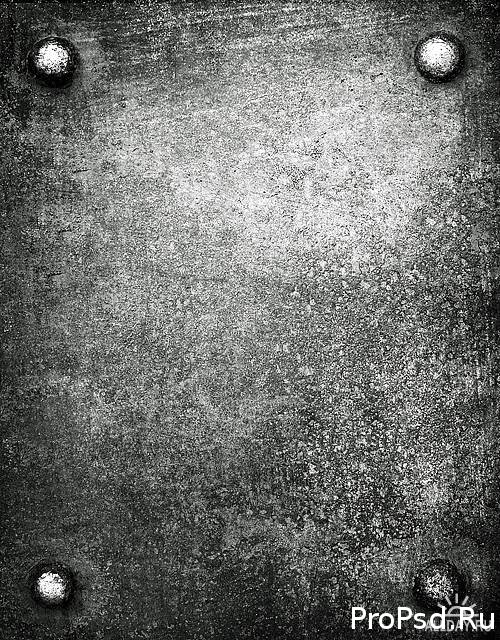 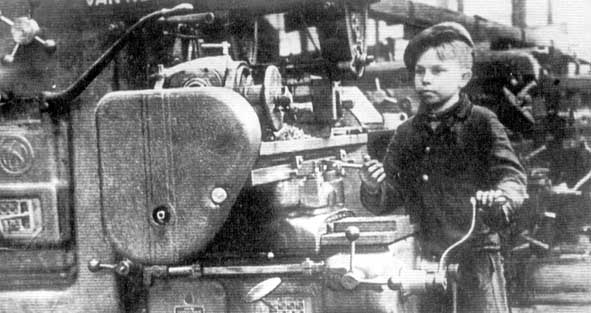 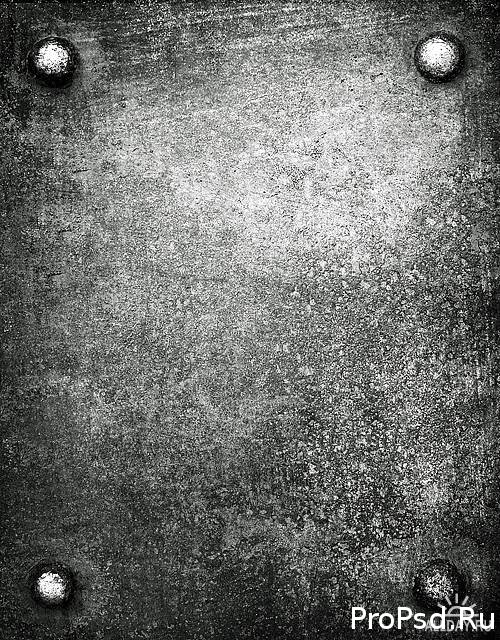 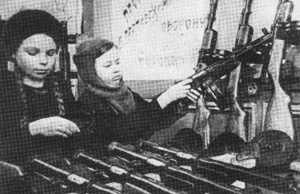 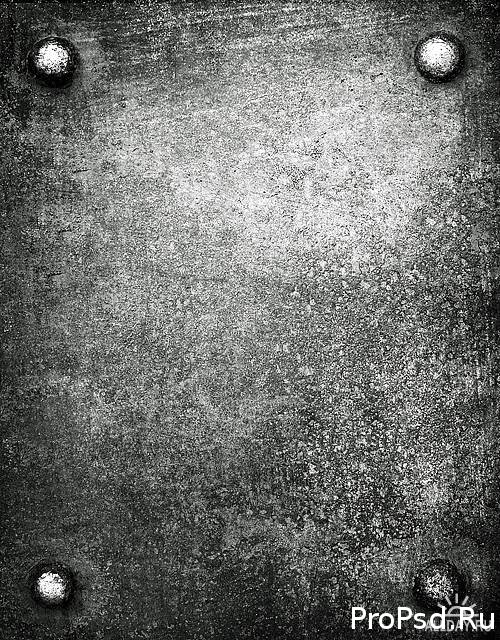 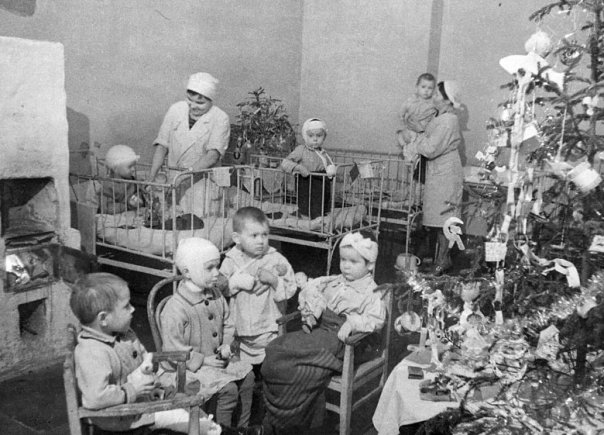 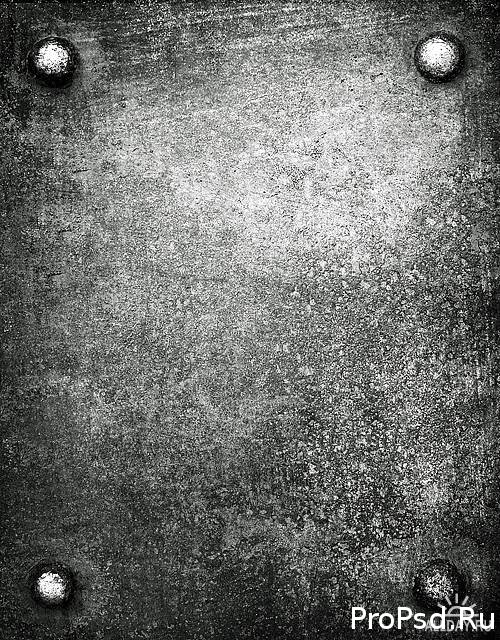 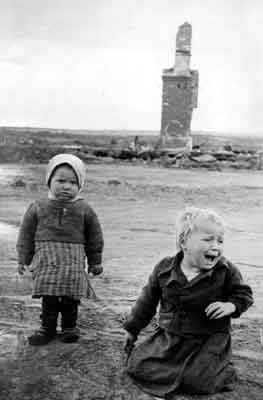 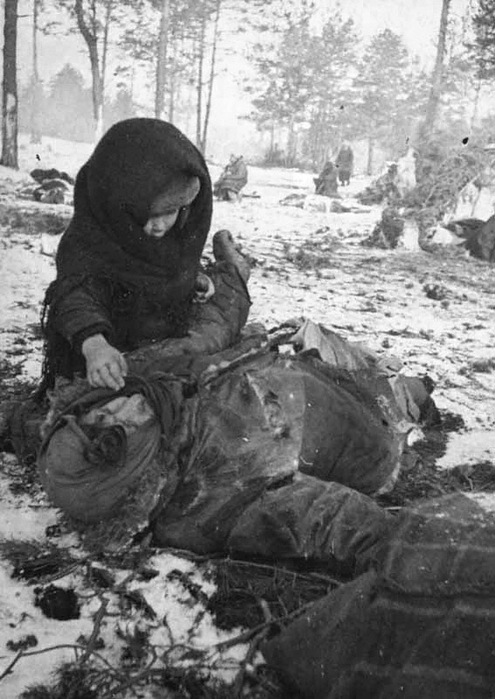 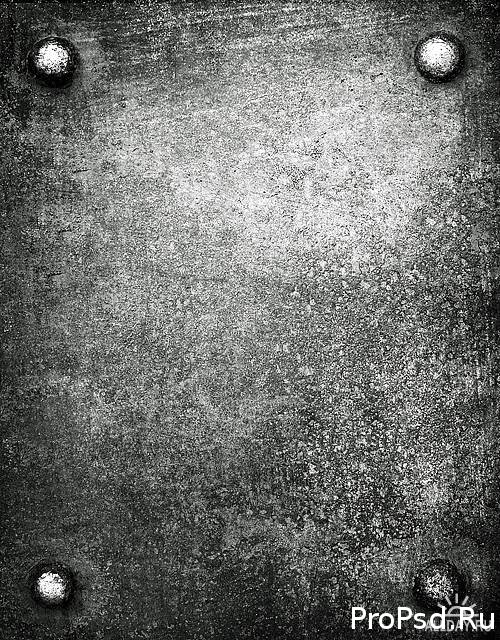 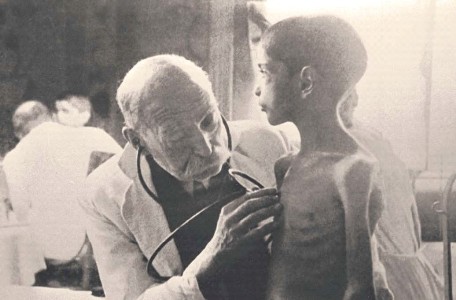 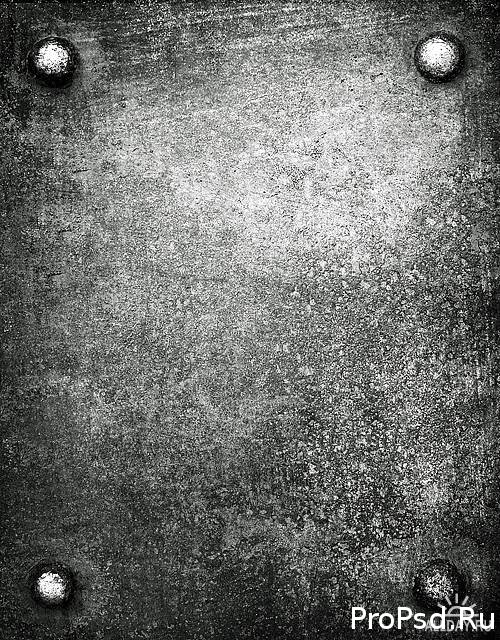 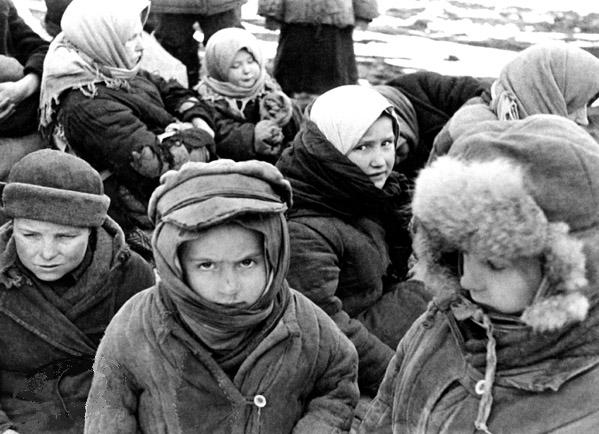 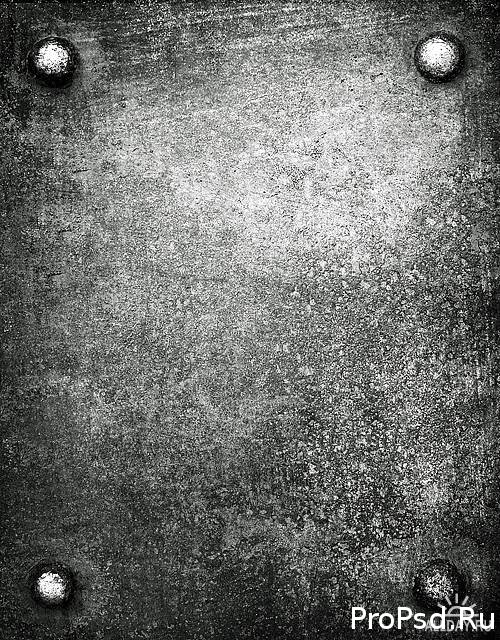 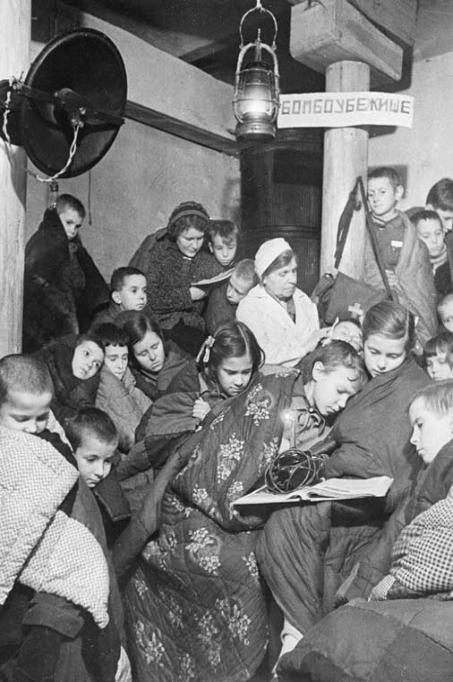 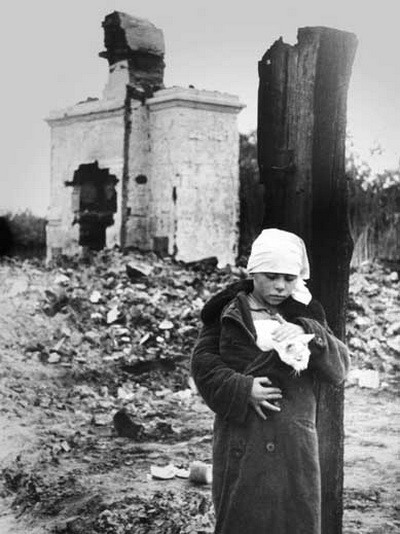 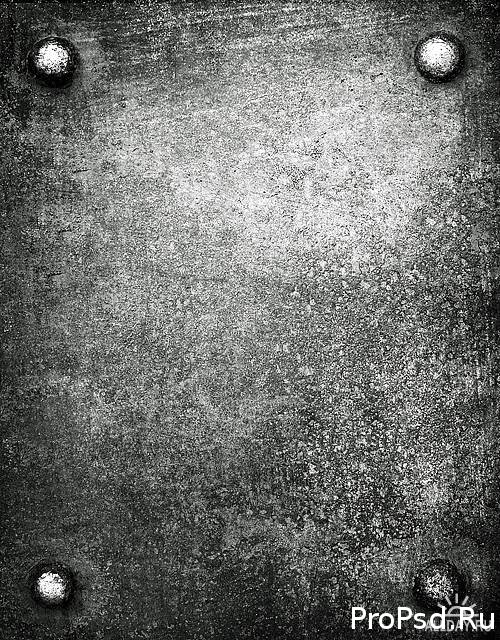 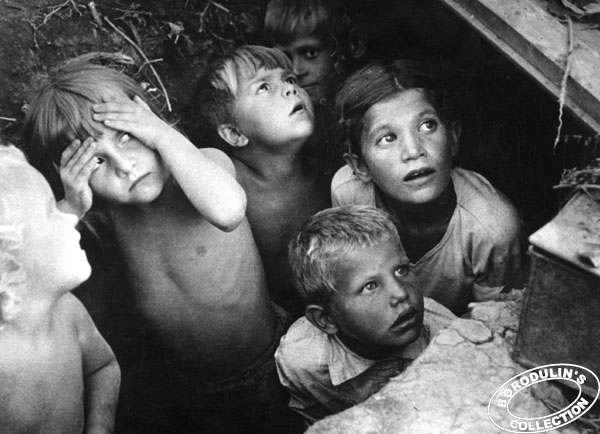 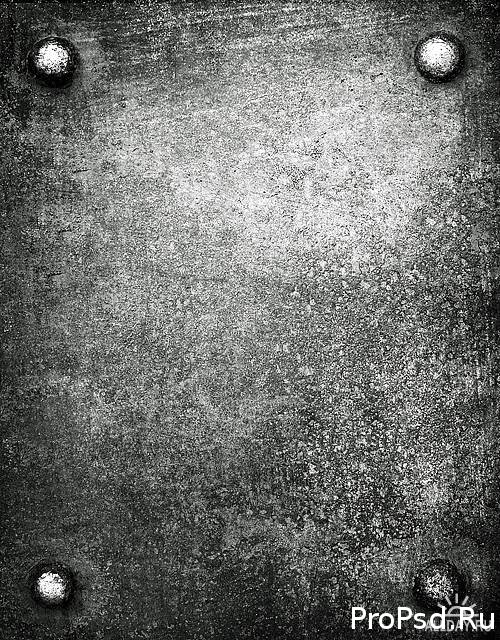 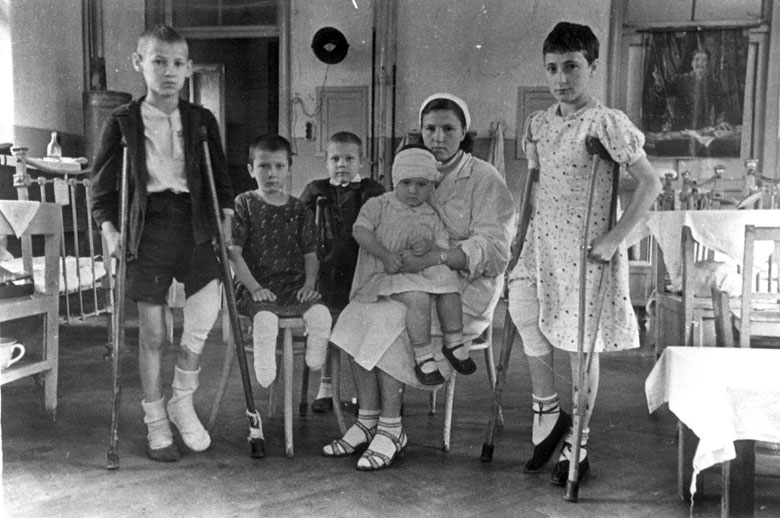 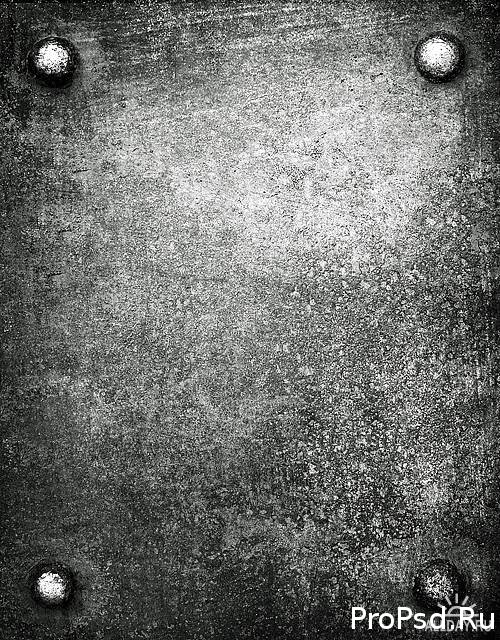 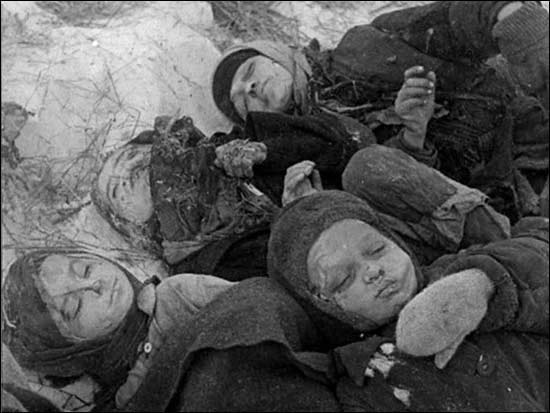 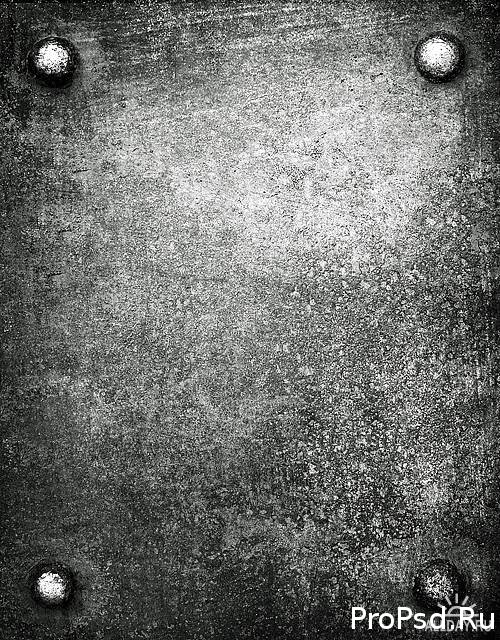 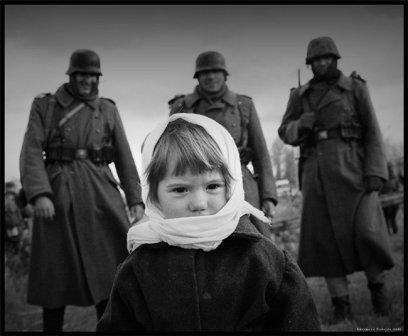 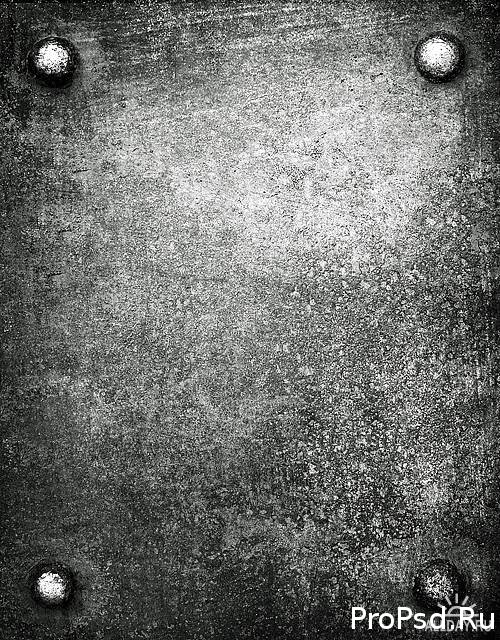 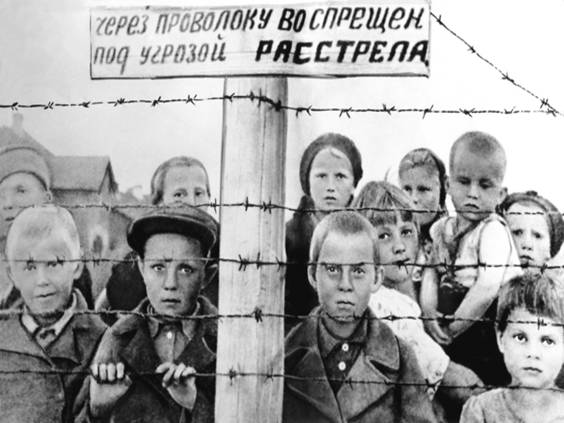 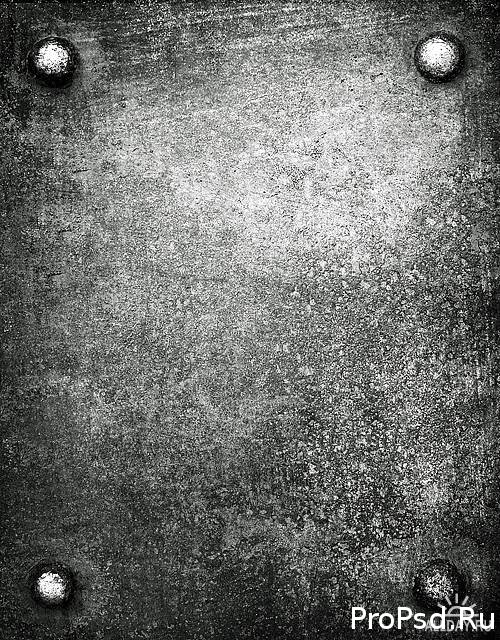 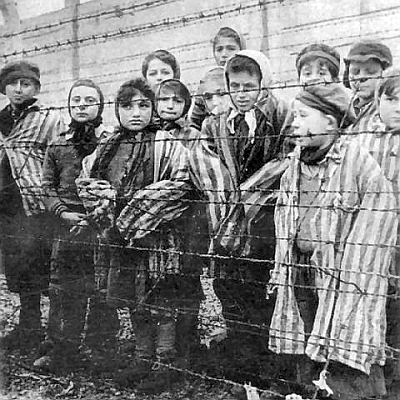 Военнопленные дети
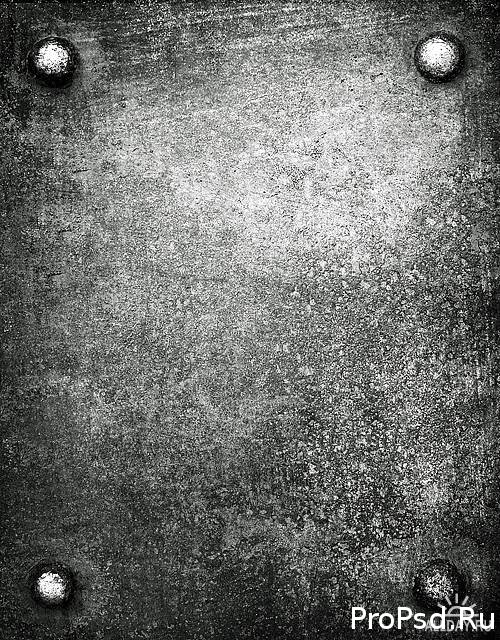 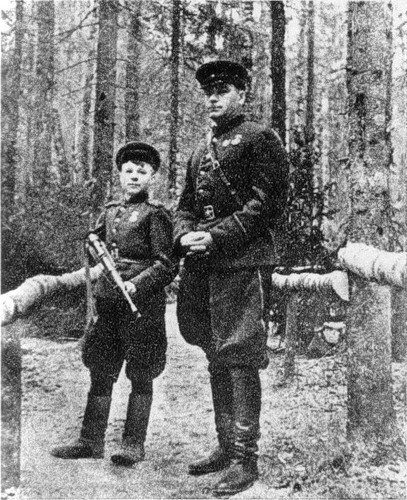 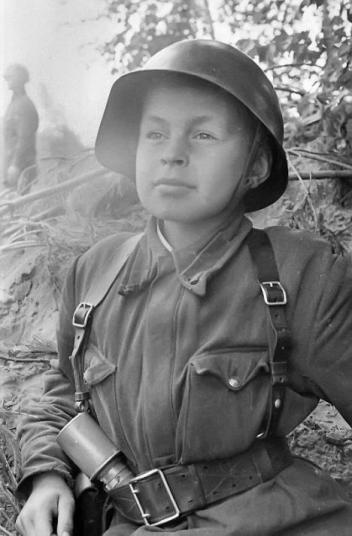 Сын полка
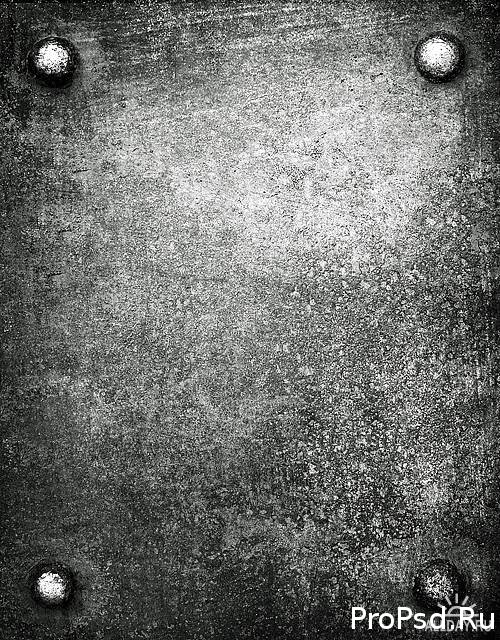 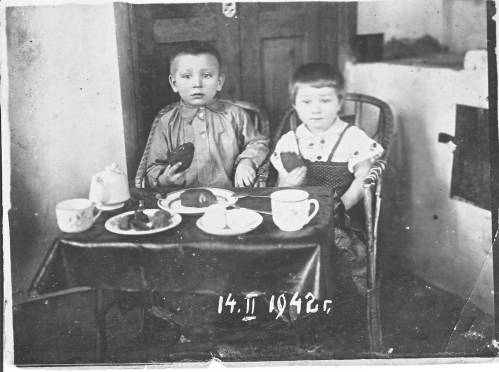 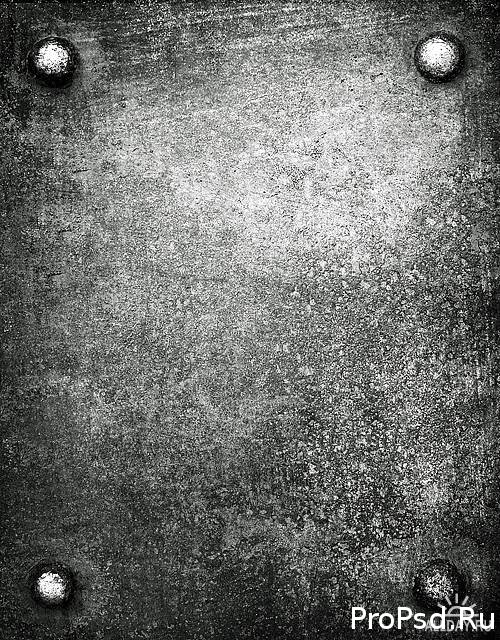 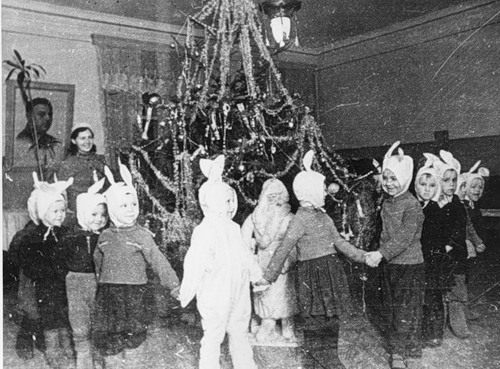 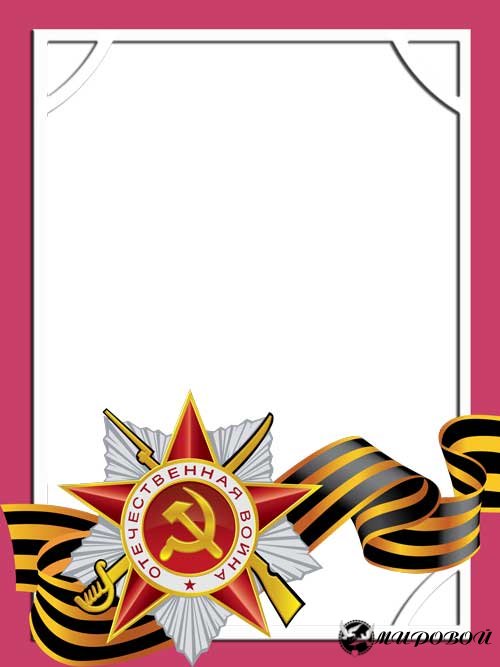 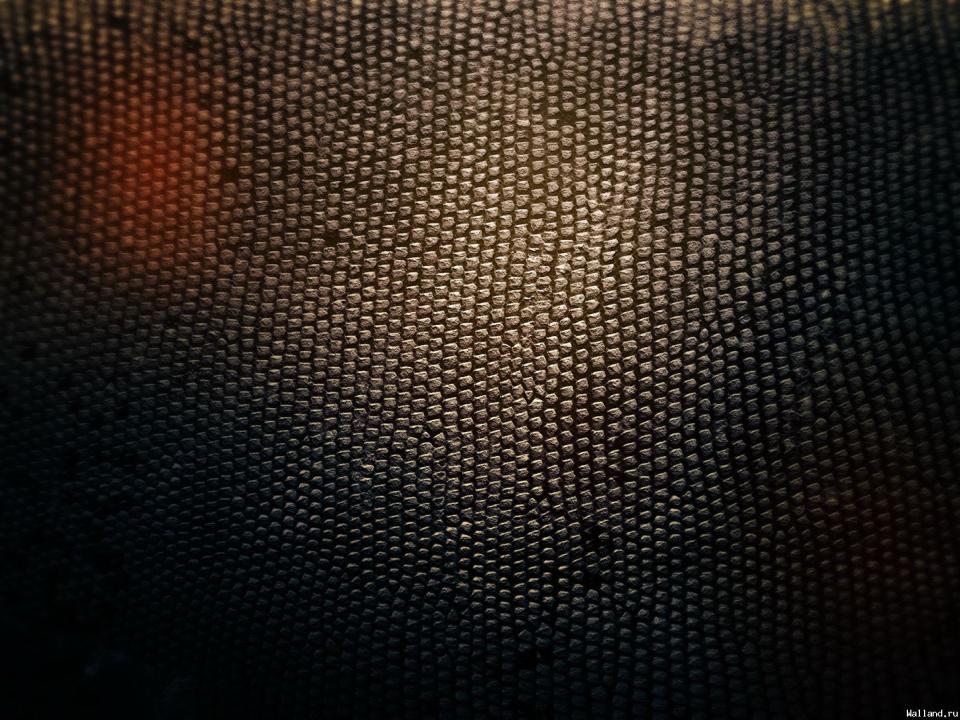 Стихи детей, 
выживших во время войны
Я, наверно, Гитлера убью.
 Вот глаза закрою, 
 бах и - выстрелю.
 Только я потом уже не вырасту
 и себя уже не полюблю.
 Нет, я дверь закрою на замок,
 чтоб он выйти никуда не мог.
 А в окошко буду строить рожи:
 на, смотри, какой ты нехороший.
Каша кислая-кислая, 
 мухи на миске мызгают, 
 ложки нету, но мы руками. 
 Хорошо, что не видит мама.
Совсем дурные немцы эти стали: 
 стреляют в небо, как в людей стреляли.
 А если пуля долетит до солнца, 
 и весь огонь из солнышка прольется? 
 И станет днем темно-темно, как ночью, 
 и даже птичка цвиркать не захочет?
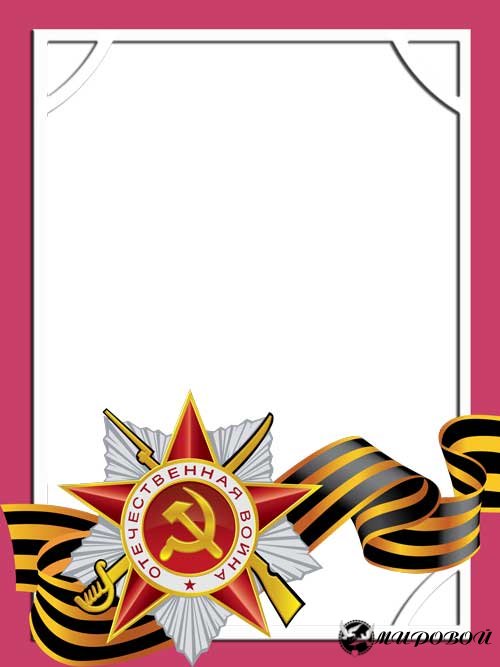 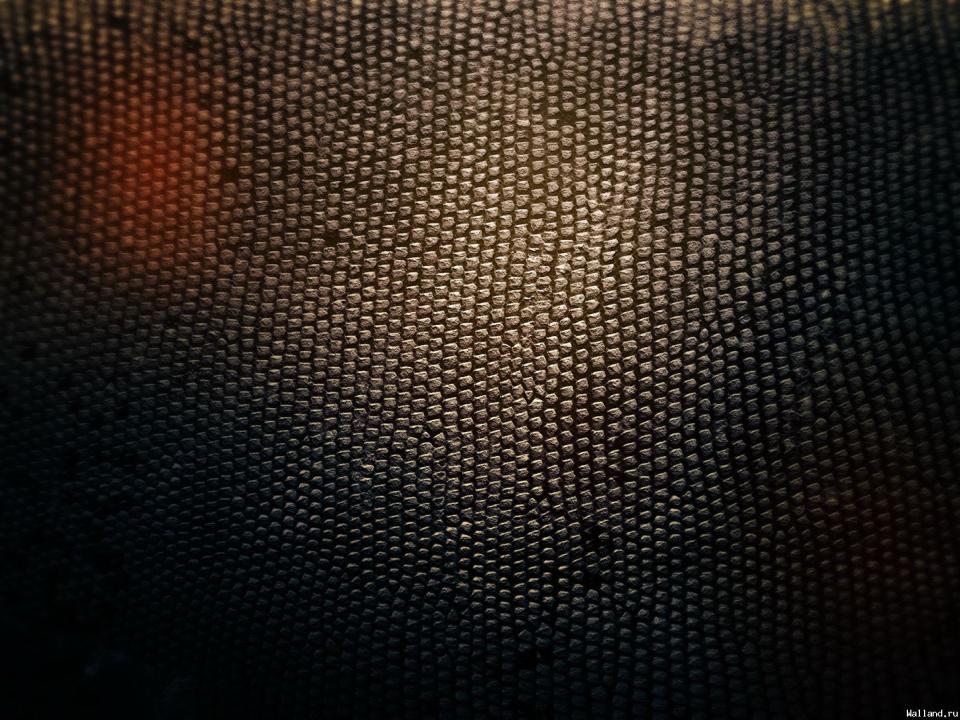 Памятники 
детям 
войны
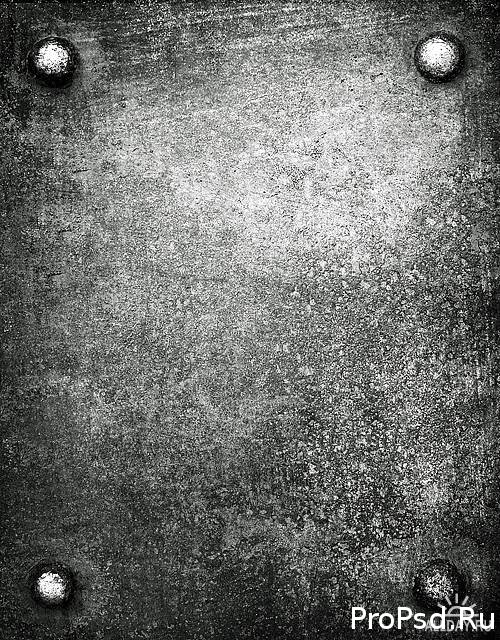 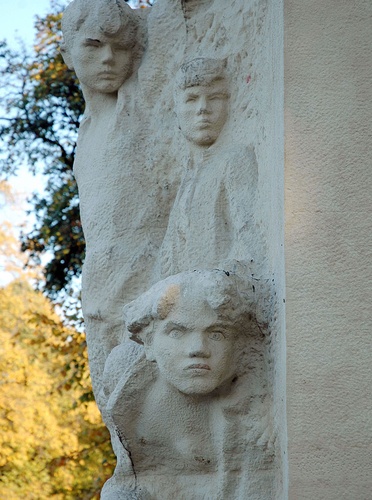 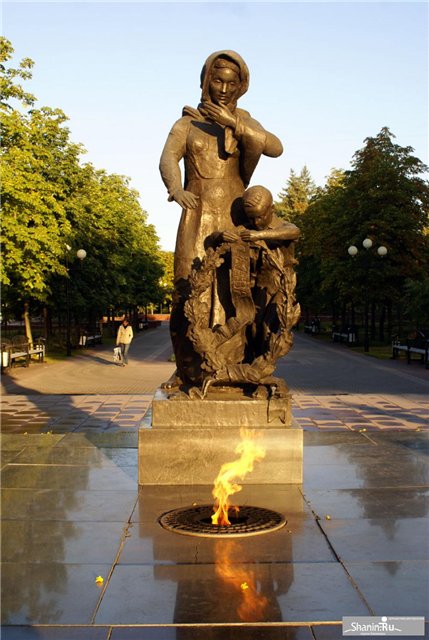 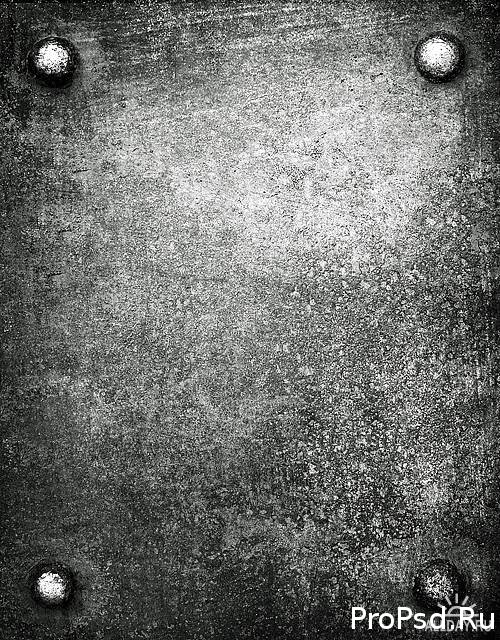 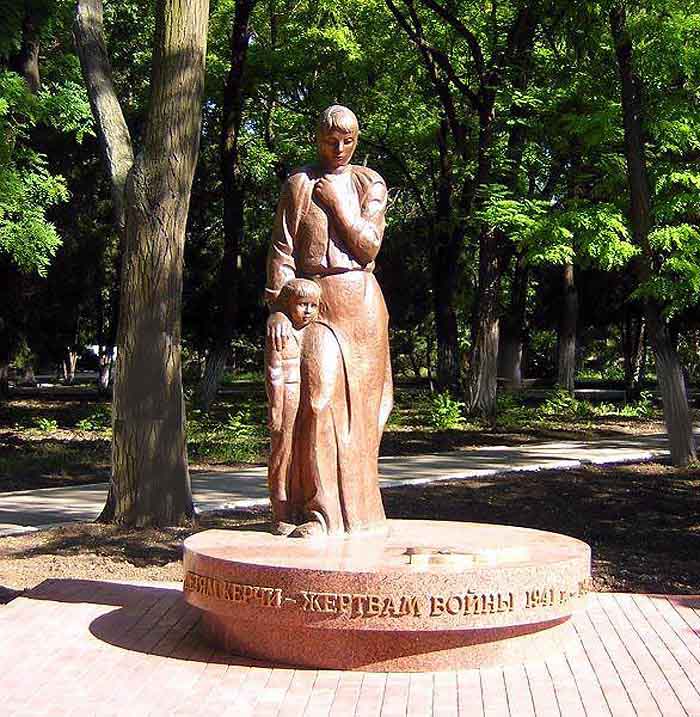 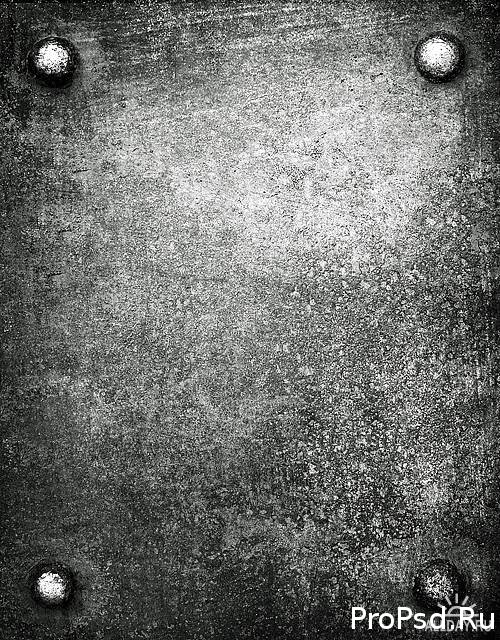 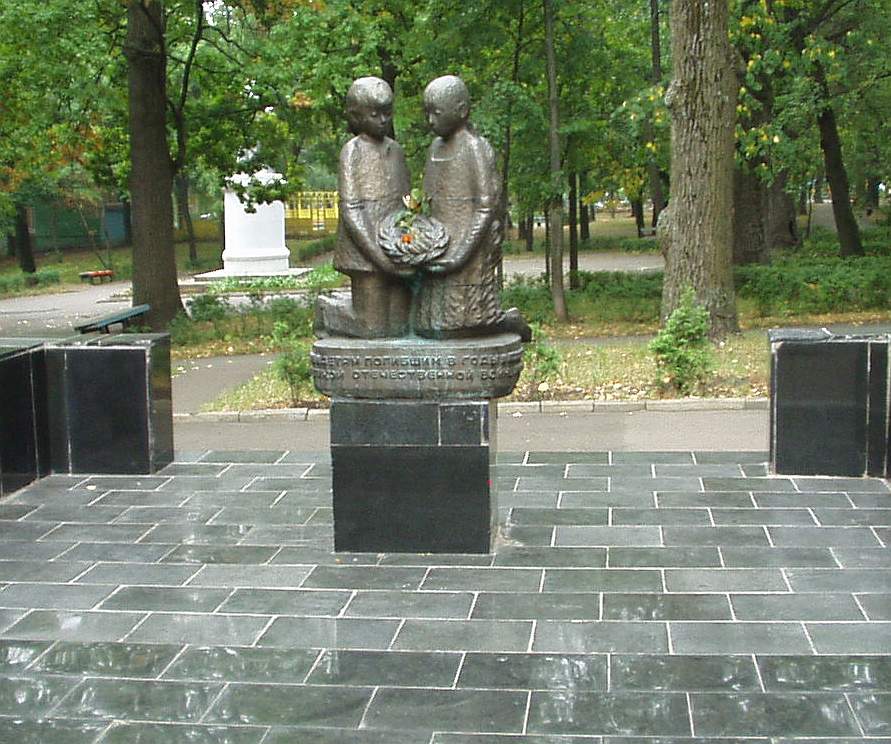 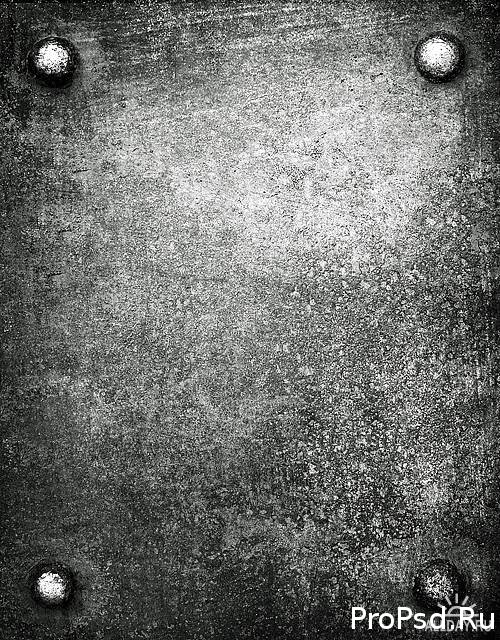 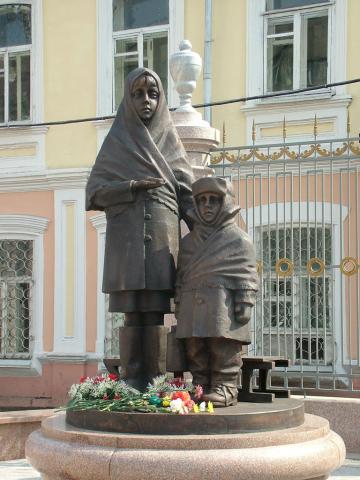 Памятники детям блокадного Ленинграда
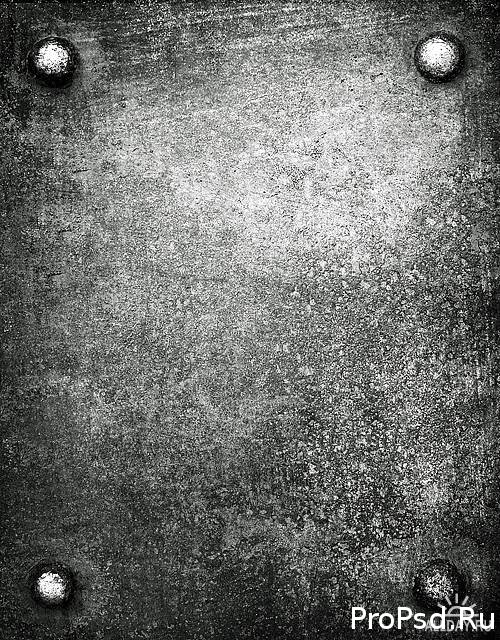 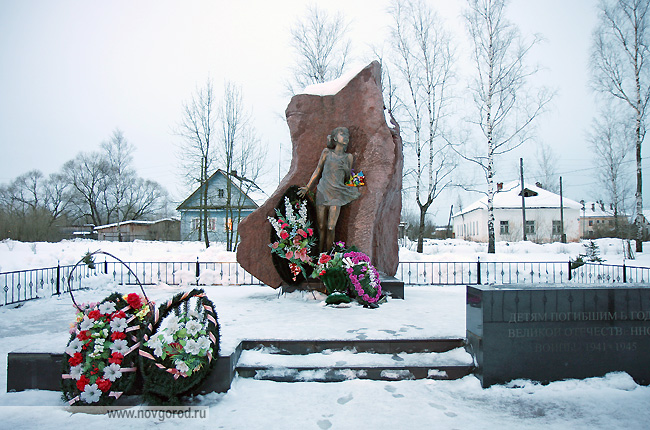 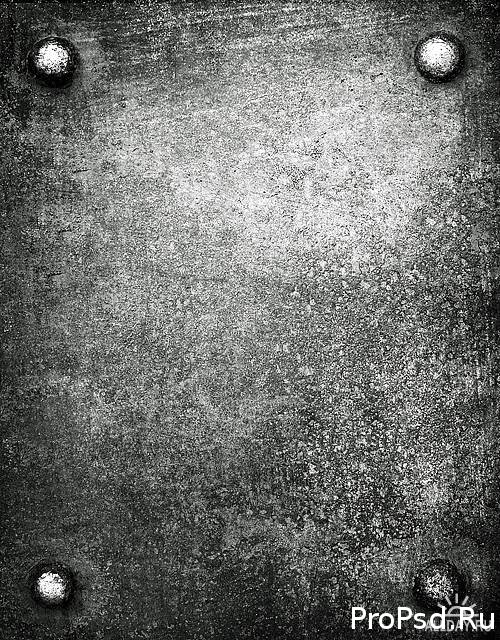 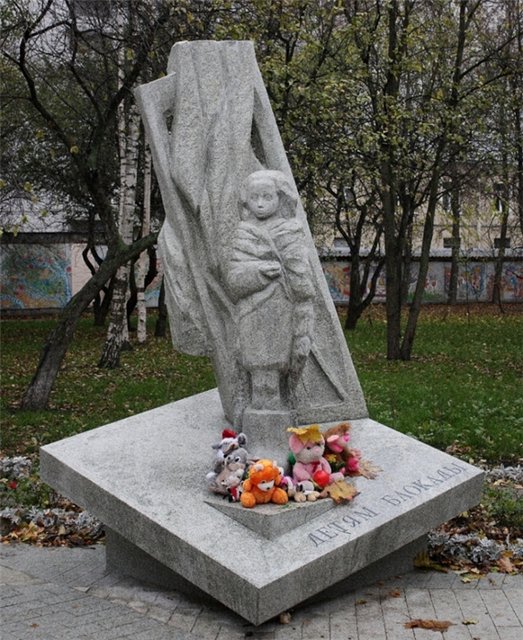 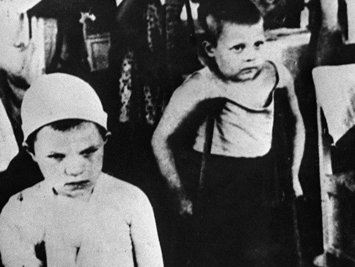 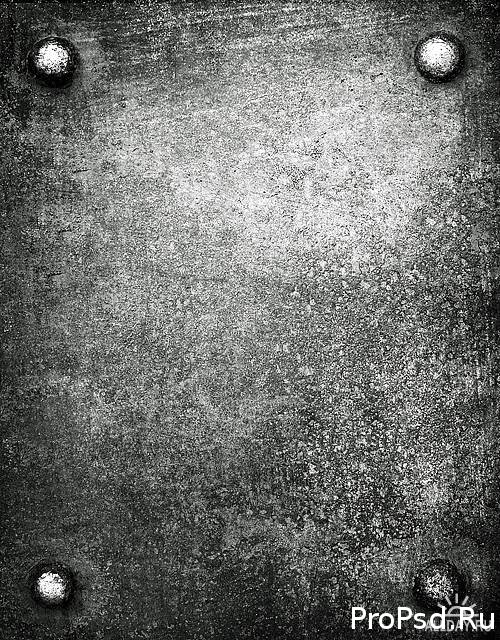 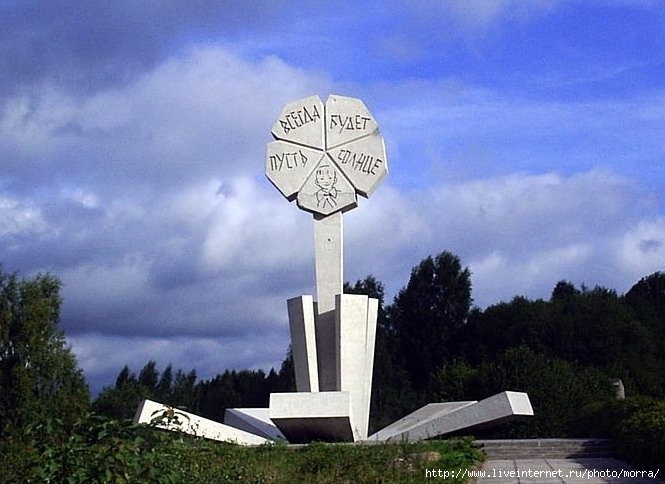